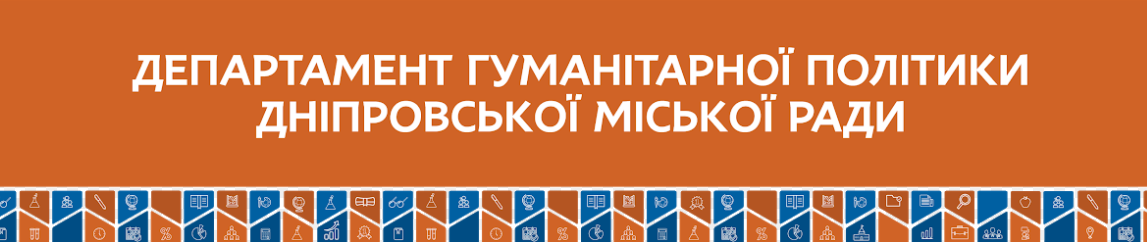 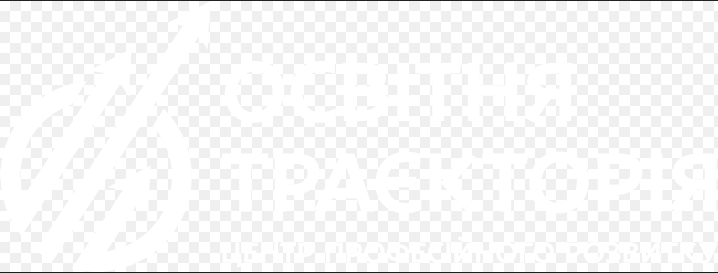 Шляхи реалізації компетентнісно - орієнтованого підходу до навчання предметів природничої освітньої галузі 
в контексті положень  Концепції 
«Нова  українська школа» 
у новому 2021/2022 навчальному році
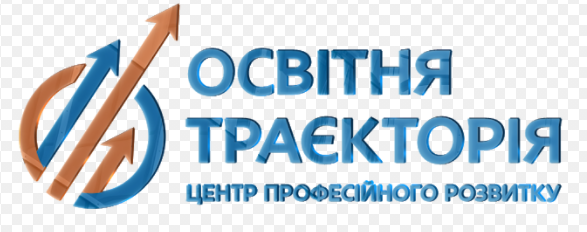 РУДЕНКО Галина Анатоліївна - консультант природничої галузі
1
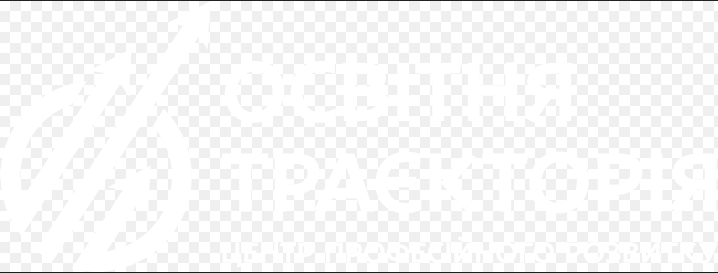 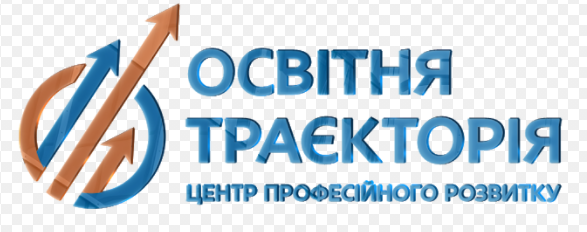 План
проведення серпневого секційного засідання 
для вчителів природничої освітньої галузі.
2
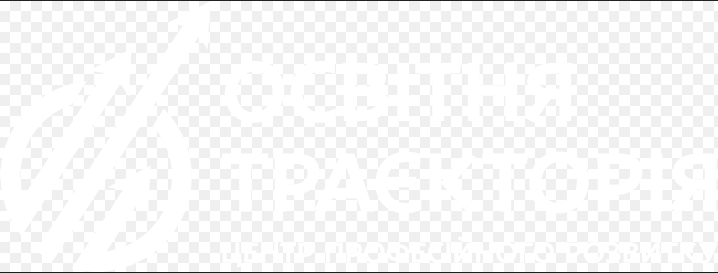 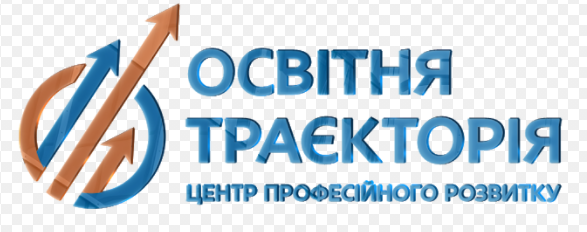 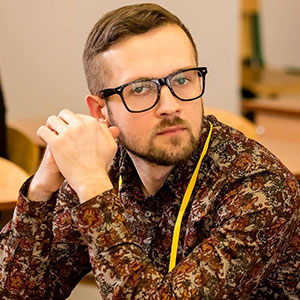 Спікер –
Іван Іванов
Засновник Центру нової освіти
Тренер з інноваційної педагогіки та ІКТ
Сертифікований учитель-експерт Microsoft
Автор практичних тренінгів і курсів
Організатор онлайн-конкурсів для освітян
Педагогічний дизайнер
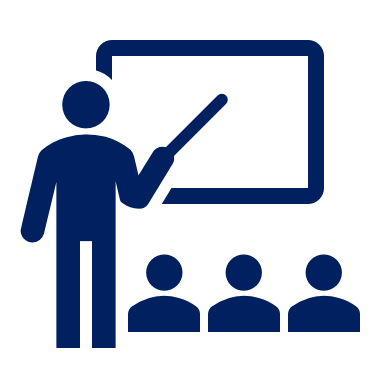 3
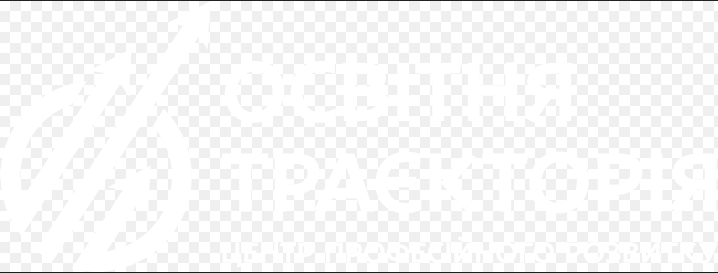 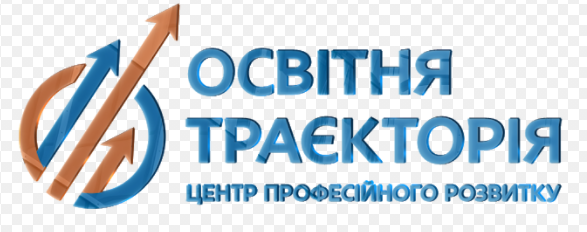 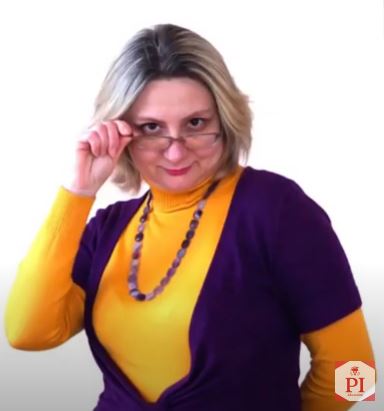 Спікер – 
Ірина ПАХОМОВА
канд. фіз.-мат. наук, доцент кафедри фізики кристалів фізичного факультету ХНУ імені В.Н. Каразіна;  
незалежний експерт з питань імерсивних технології в освіті, освітніх платформ, ресурсів щодо реалізації змішаного навчання;
сертифікований спеціаліст із дистанційного навчання і інноваційних технологій навчання (доповнена реальність);
авторка 5 сертифікованих дистанційних курсів центру електронного навчання ХНУ імені В.Н. Каразіна;переможець Всеукраїнського конкурсу StarT 2020; 
авторка більше 60 науково-методичних публікацій;
маю блог «Сучасні технології в освіті» +мільйон переглядів, YouTube канал (запрошую приєднатися на YouTube канал);
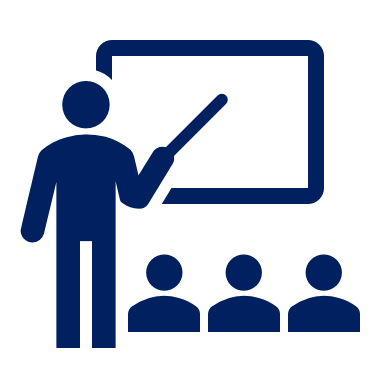 4
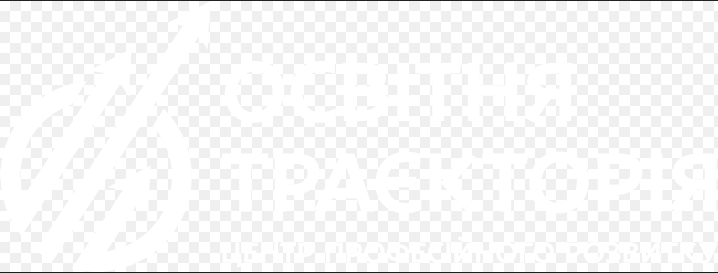 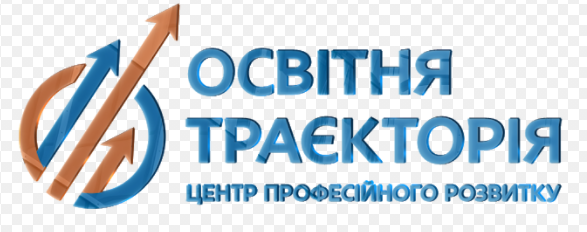 Організація освітньої діяльності предметів природничої освітньої галузі  у закладах загальної середньої освіти 
у 2021/2022 навчальному році
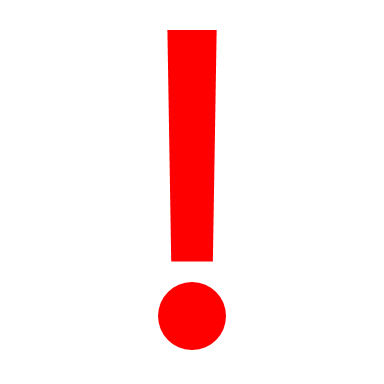 Представлені рекомендації мають загальний та попередній характер та 
будуть уточнені після отримання відповідного листа від Міністерства освіти і  науки України.
5
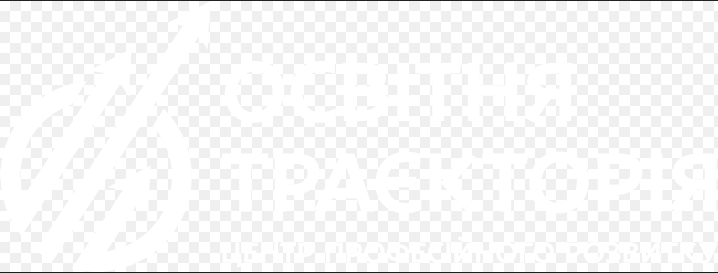 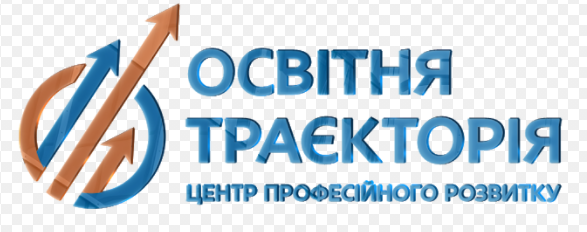 Типові освітні 
програми
6
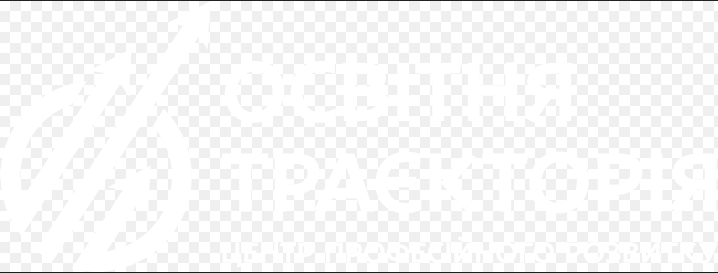 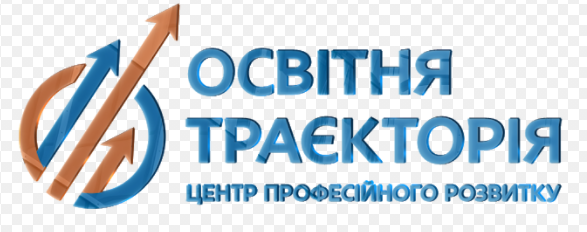 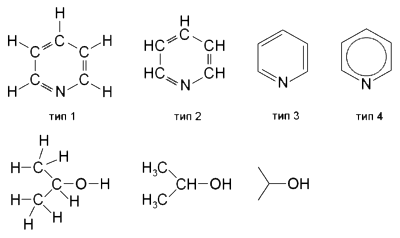 Навчальні програми
Ознайомитися із програмами можна на сайті КУ «Центр професійного розвитку «Освітня траєкторія» ДМР за посиланням: http://otd.dniprorada.gov.ua/osvitni-prohramy-4/
7
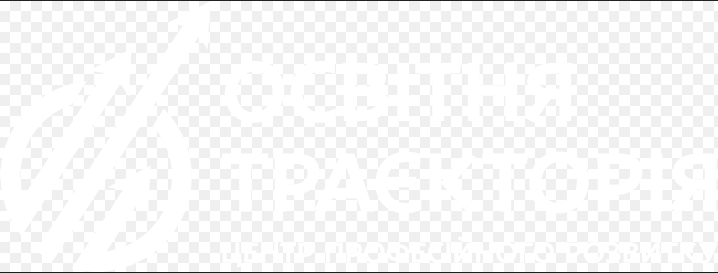 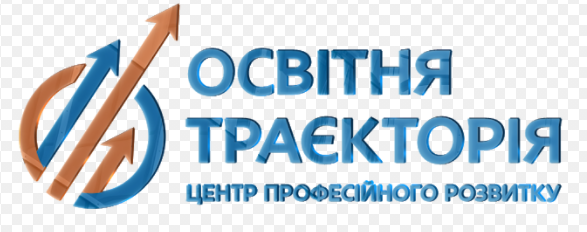 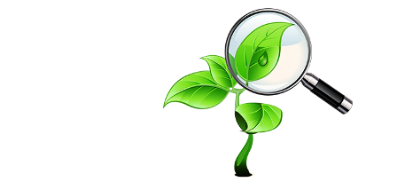 Навчальні програми
Ознайомитися із програмами можна на сайті КУ «Центр професійного розвитку «Освітня траєкторія» ДМР за посиланням:
http://otd.dniprorada.gov.ua/osvitni-prohramy-3/
8
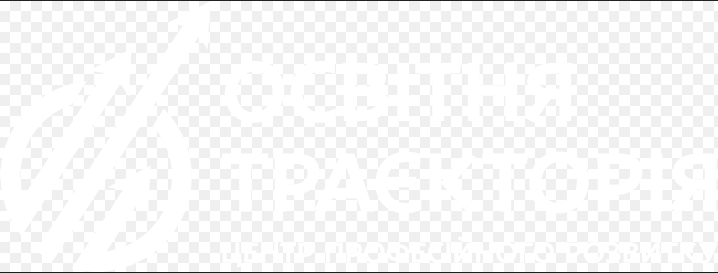 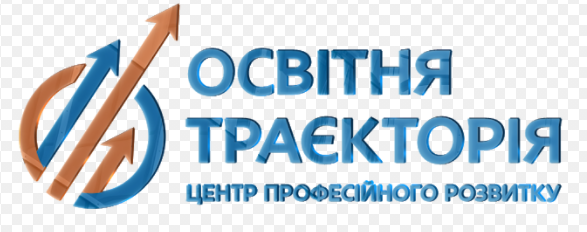 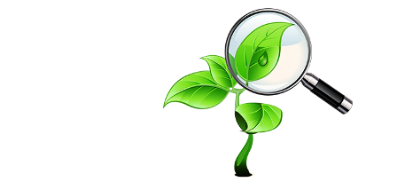 Модельні програми
Наказ МОН від 12 липня 2021 року № 795 «Про надання грифу Рекомендовано Міністерством освіти і науки»
Модельні навчальні програми створено відповідно до Переліку модельних навчальних програм для 5-9 класів закладів загальної середньої освіти Типової освітньої програми, для 5-9 класів закладів загальної середньої освіти, затвердженої наказом Міністерства освіти і науки України від 19 лютого 2021 року № 235.
Ознайомитися із програмами можна на сайті КУ «Центр професійного розвитку «Освітня траєкторія» ДМР за посиланням: http://otd.dniprorada.gov.ua/modelni-prohramy-2/
9
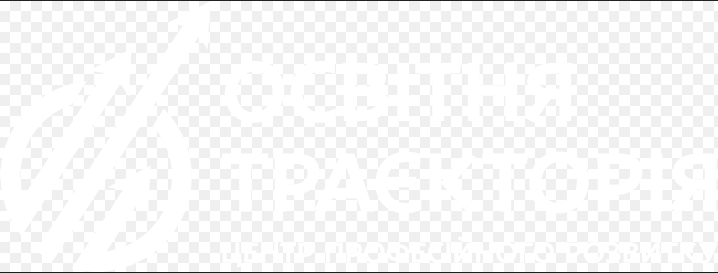 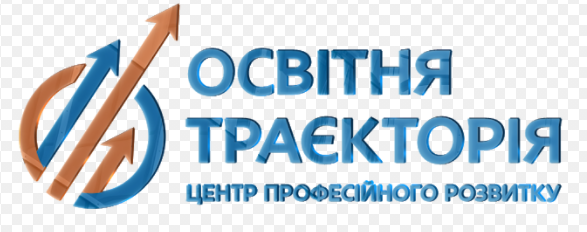 Кількість годин на вивчення хімії
Типова освітня програма закладів загальної середньої освіти 
II ступеня, затвердженої наказом МОН України від 20.04.2018 № 405
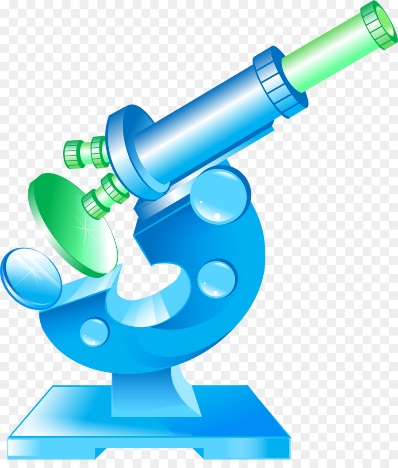 поглиблене вивчення
Типова освітня програма закладів загальної середньої освіти 
III ступеня, затвердженої наказом МОН України від 20.04.2018 № 408
10
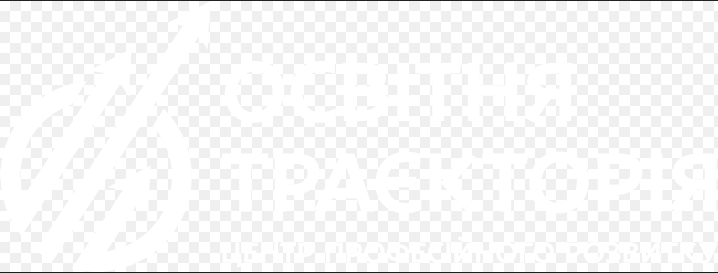 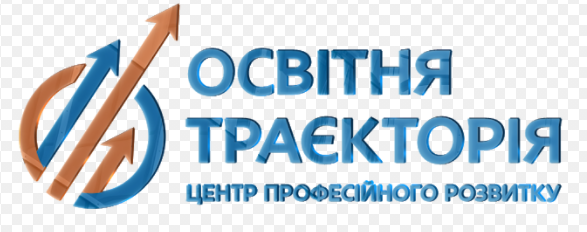 Кількість годин на вивчення біології
Типова освітня програма закладів загальної середньої освіти 
II ступеня, затвердженої наказом МОН України від 20.04.2018 № 405
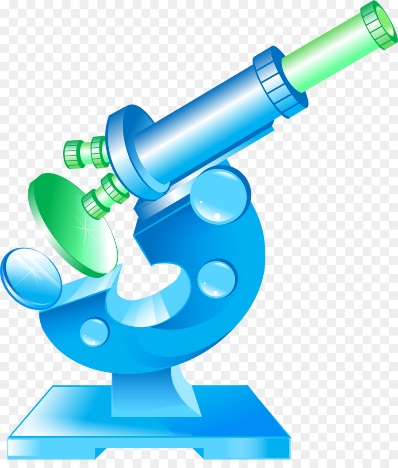 поглиблене вивчення
Типова освітня програма закладів загальної середньої освіти 
III ступеня, затвердженої наказом МОН України від 20.04.2018 № 408
11
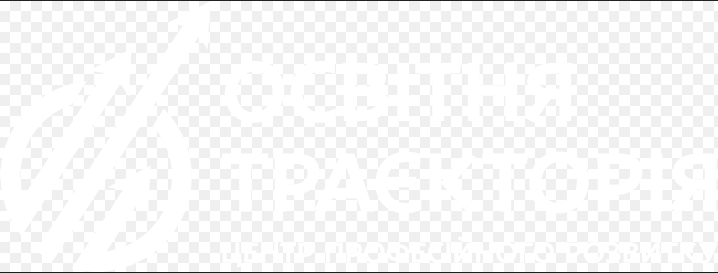 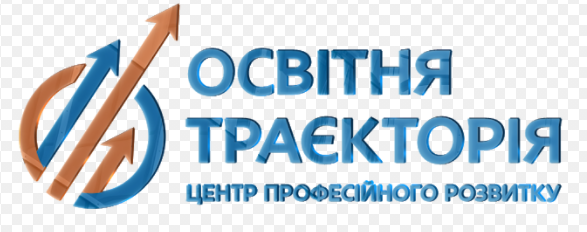 Навчально-методичне забезпечення освітнього процесу
Перелік навчальних програм та навчально-методичних посібників, рекомендованих МОН України
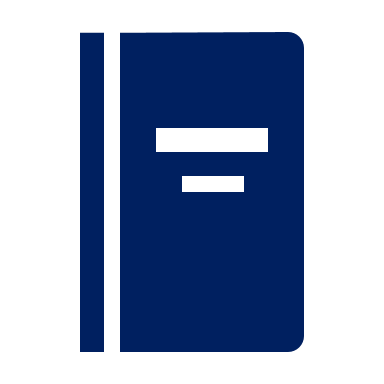 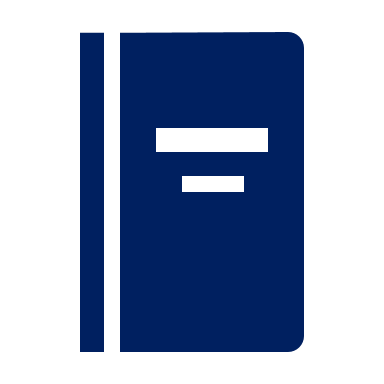 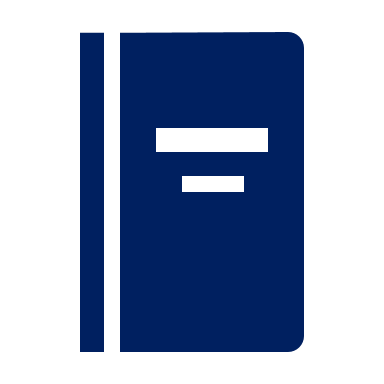 Використовувати лише навчальну літературу, що має гриф Міністерства освіти і науки України або висновок «Схвалено для використання в загальноосвітніх навчальних закладах» відповідною комісією Науково-методичної ради Міністерства освіти і науки України.
12
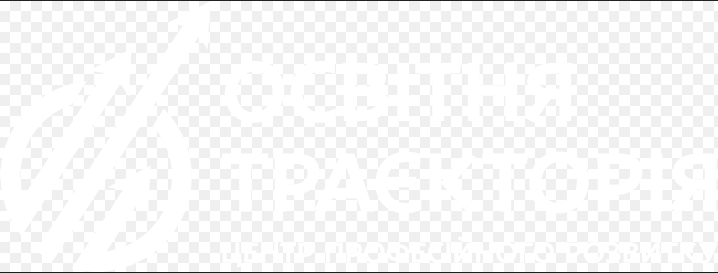 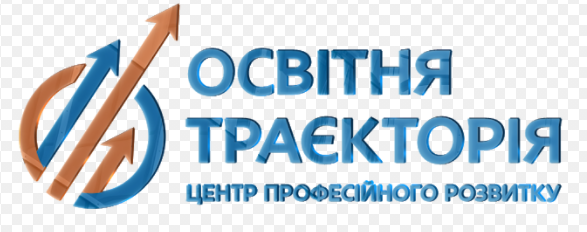 Навчально-методичне забезпечення освітнього процесу
Перелік навчальних програм та навчально-методичних посібників, рекомендованих МОН України
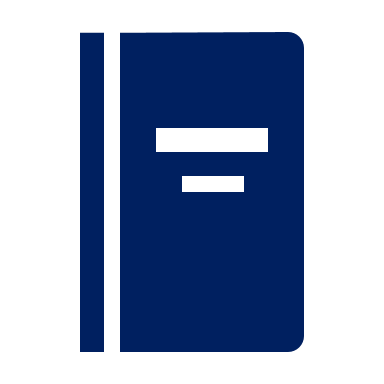 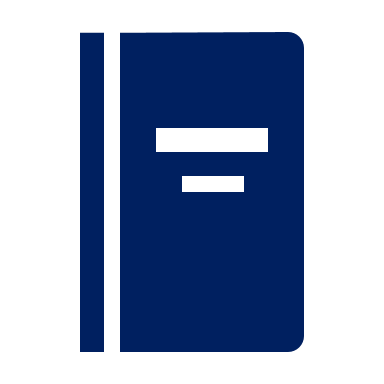 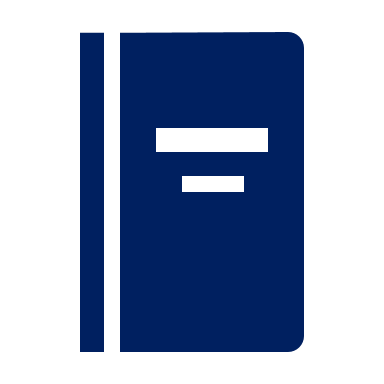 Використовувати лише навчальну літературу, що має гриф Міністерства освіти і науки України або висновок «Схвалено для використання в загальноосвітніх навчальних закладах» відповідною комісією Науково-методичної ради Міністерства освіти і науки України.
13
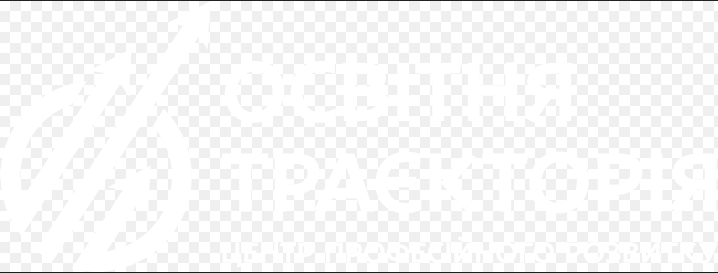 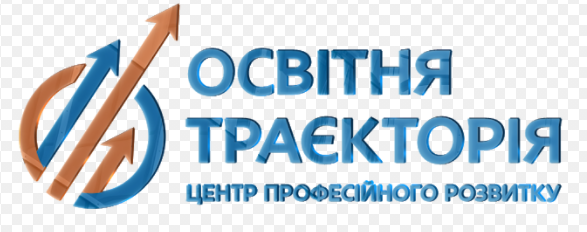 Навчальні програми курсів 
за вибором та факультативів
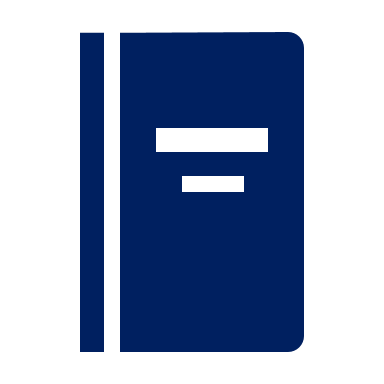 14
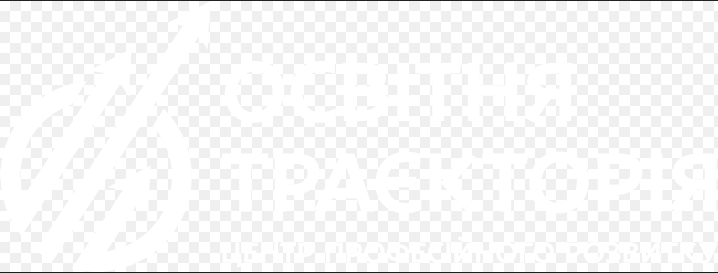 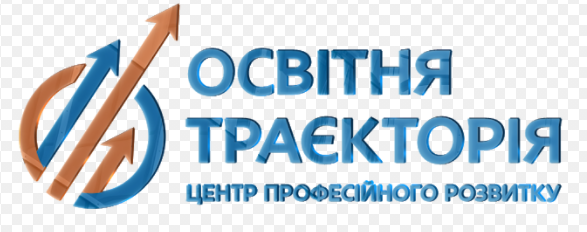 Навчальні програми курсів 
за вибором та факультативів
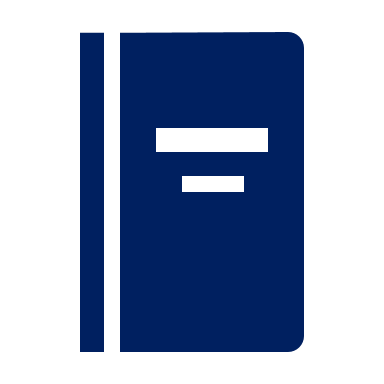 15
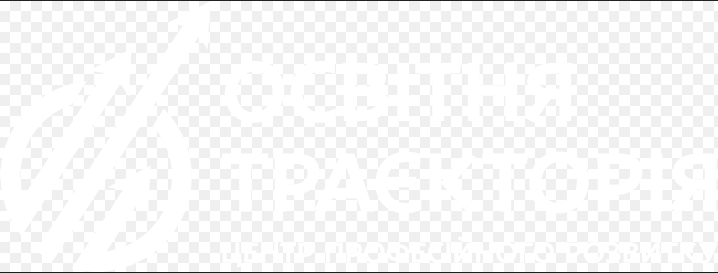 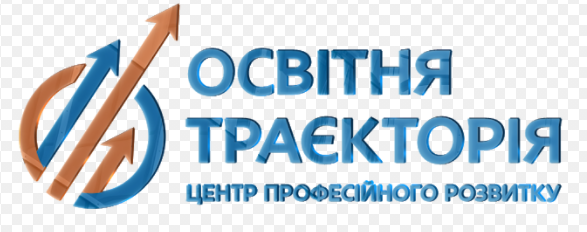 Оцінювання учнів та види робіт на уроках хімії, рекомендації щодо ведення класного журналу
Наказ Міністерства 
освіти і науки України 
від 21.08.2013 № 1222 
«Про затвердження орієнтовних вимог оцінювання навчальних досягнень учнів із базових дисциплін у системі загальної середньої освіти»
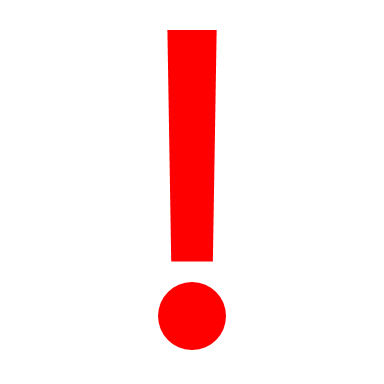 Звертаємо увагу, що очікується наказ МОН України «Про затвердження системи та загальних критеріїв оцінювання результатів навчання учнів».
16
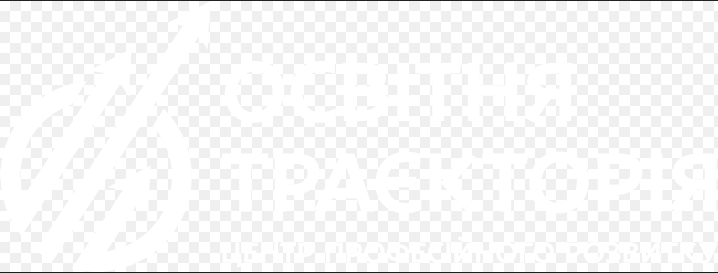 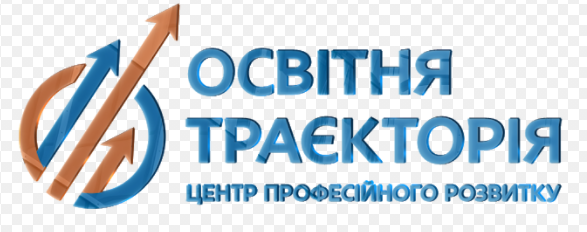 Оцінювання учнів та види робіт на уроках хімії, рекомендації щодо ведення класного журналу
17
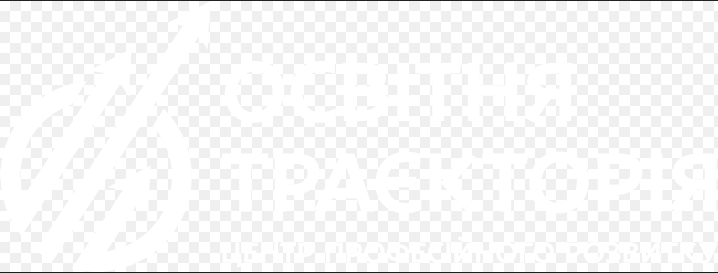 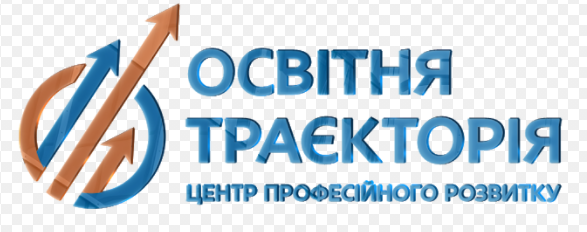 Наказ МОН України від 21.08.2013 № 1222 «Про затвердження орієнтовних вимог оцінювання навчальних досягнень учнів із базових дисциплін у системі загальної середньої освіти»
(https://zakon.rada.gov.ua/rada/show/v1222729-13/stru )
Оцінювання теоретичних знань
Оцінювання практичних робіт
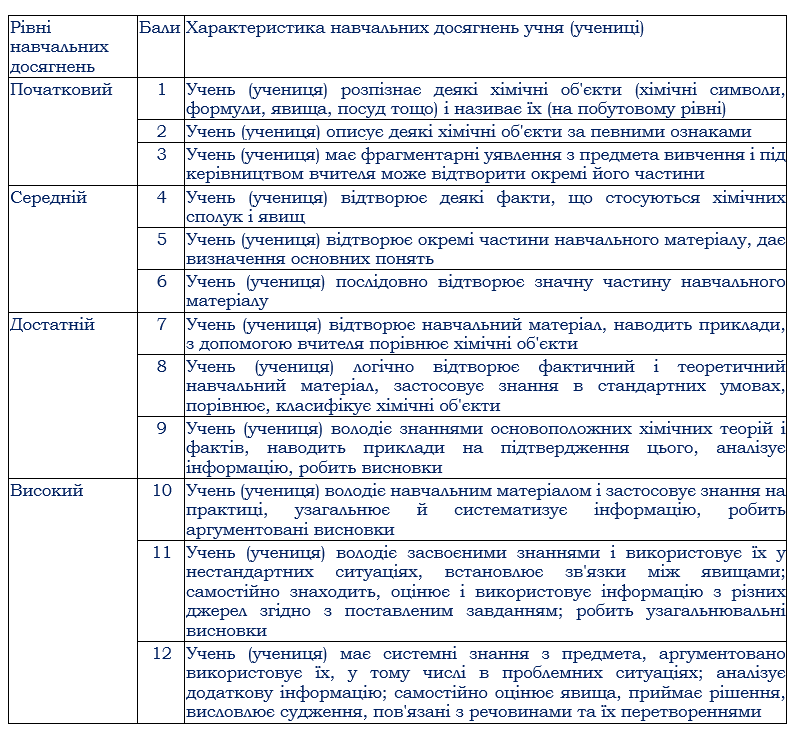 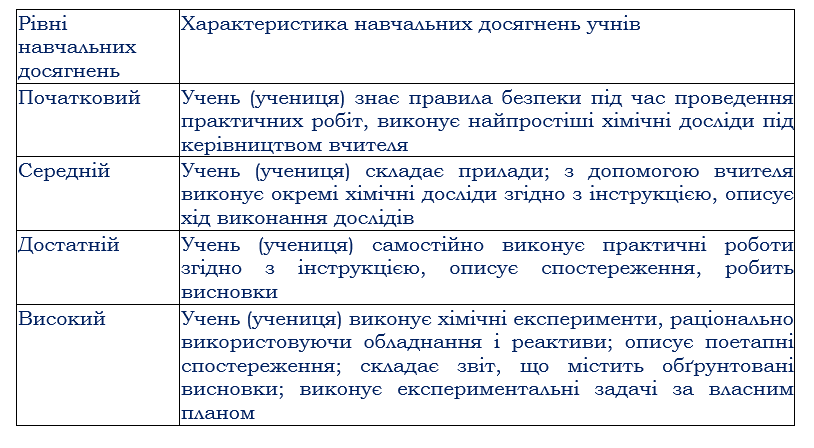 Оцінювання розв'язування розрахункових задач
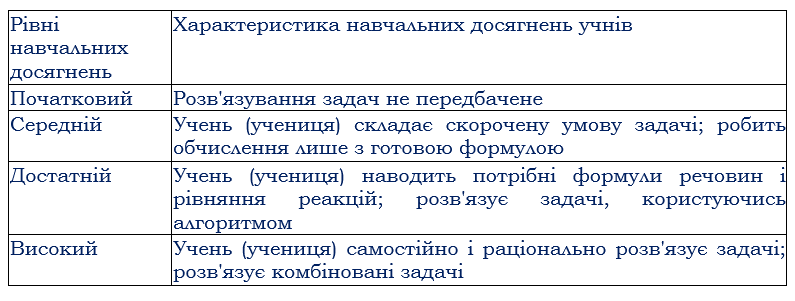 18
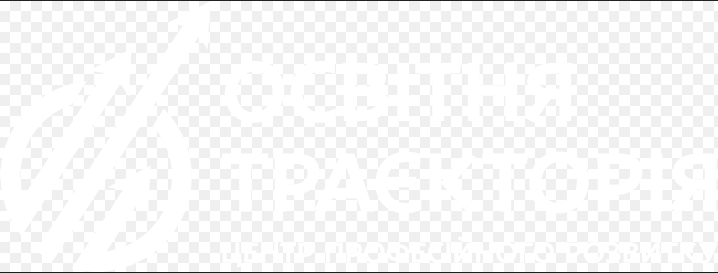 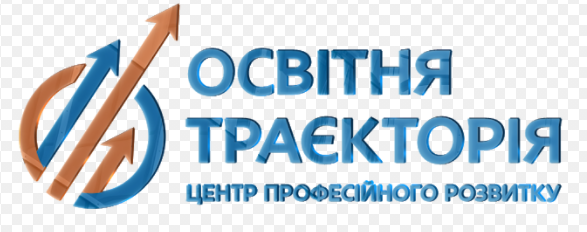 Оцінювання учнів та види робіт на уроках біології, біології та екології, рекомендації щодо ведення класного журналу
19
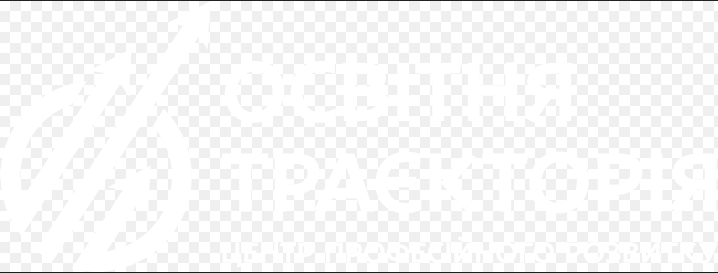 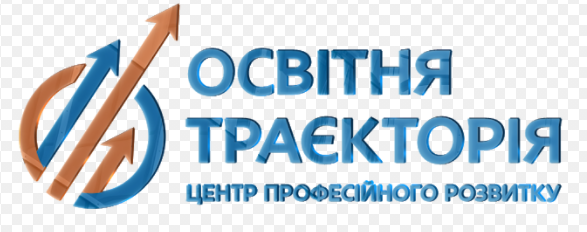 Наказ МОН України від 21.08.2013 № 1222 «Про затвердження орієнтовних вимог оцінювання навчальних досягнень учнів із базових дисциплін у системі загальної середньої освіти»
(https://zakon.rada.gov.ua/rada/show/v1222729-13/stru )
Оцінювання теоретичних знань
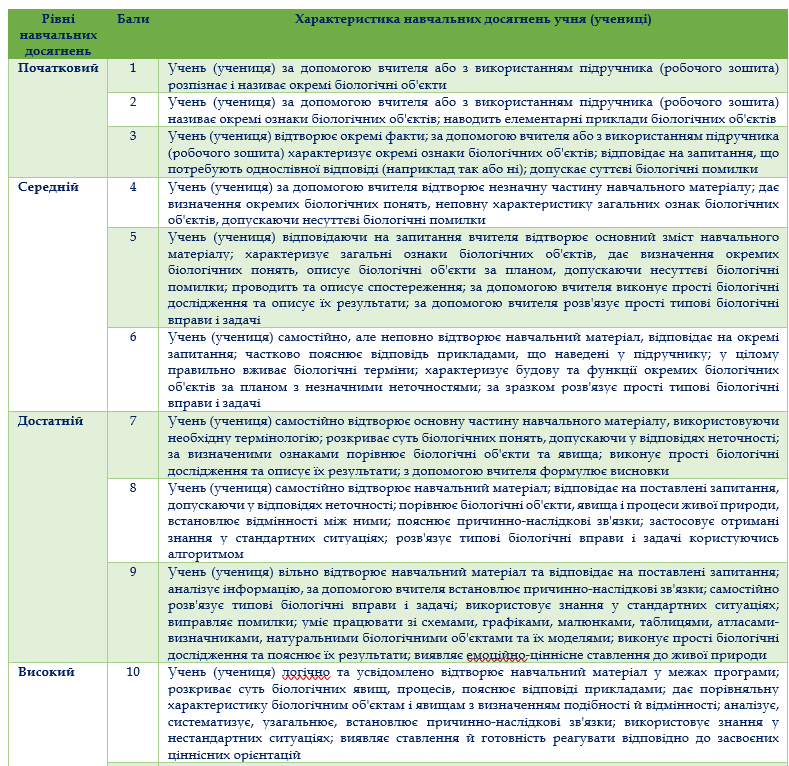 Оцінювання лабораторних
 і практичних робіт
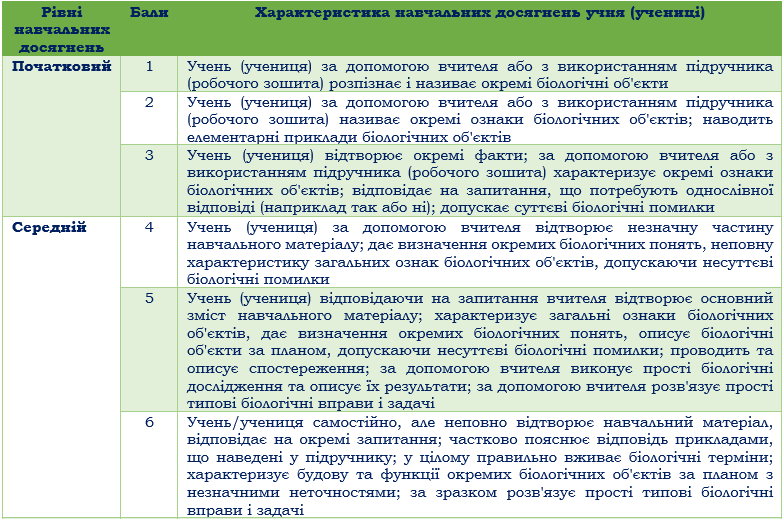 20
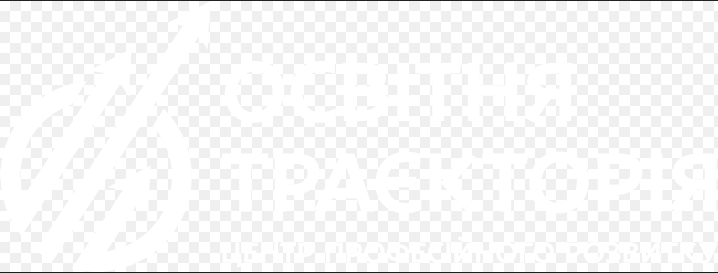 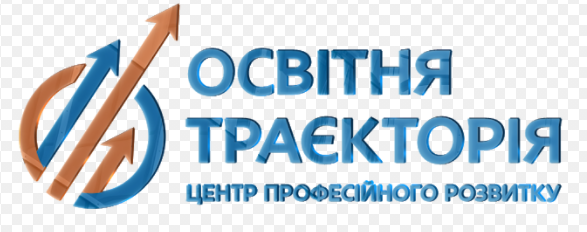 Достатньо уваги необхідно приділити висвітленню 
методів наукового пізнання в хімії, 
ролі спостереження і експерименту.
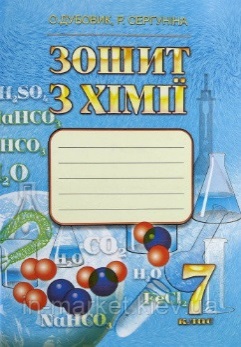 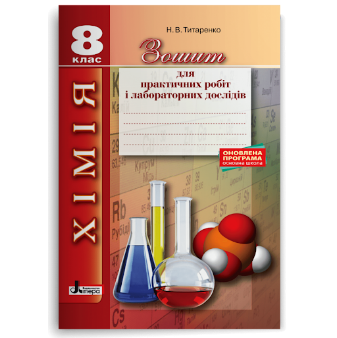 21
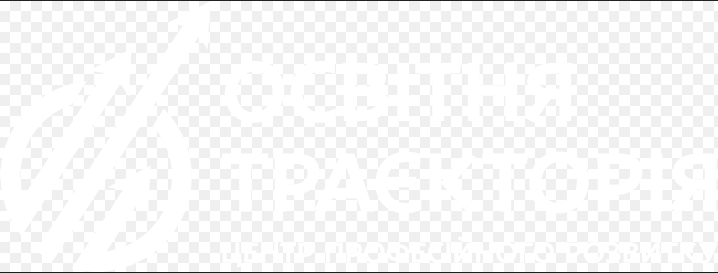 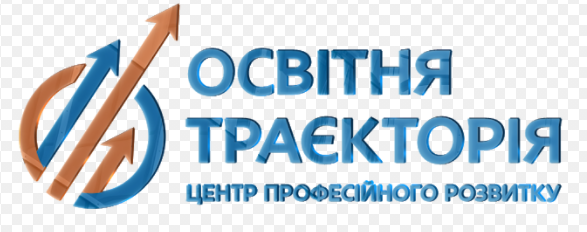 Практична спрямованість програм з біології, біології та екології 
забезпечується проведенням лабораторних і практичних робіт, 
лабораторних досліджень, дослідницького практикуму, 
проєктів, демонстрацій, екскурсій.
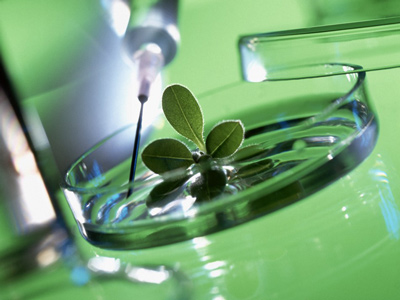 22
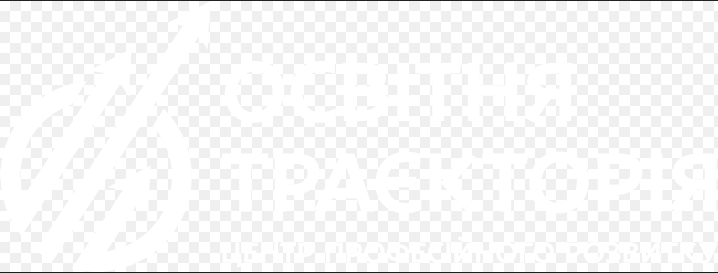 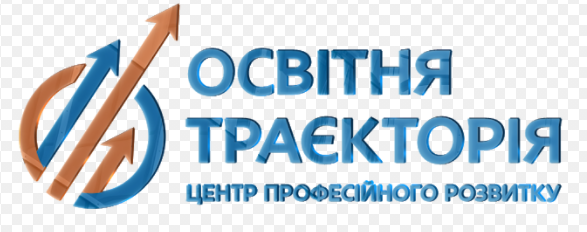 Рекомендації щодо проведення та оформлення записів інструктажів із безпеки життєдіяльності на уроках природничої освітньої галузі
23
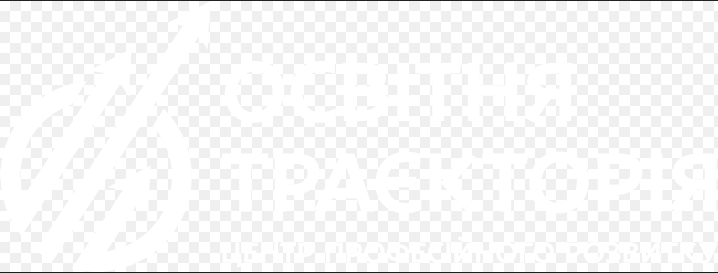 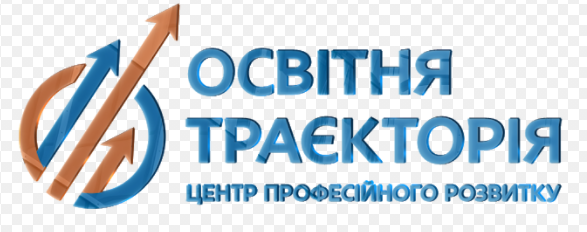 Професійний розвиток учителів у міжатестаційний період
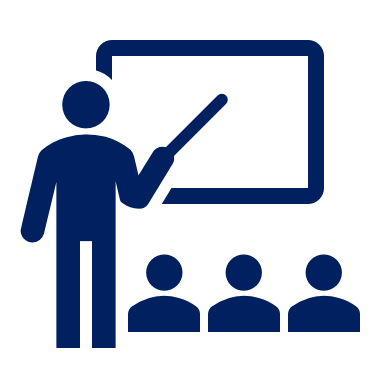 24
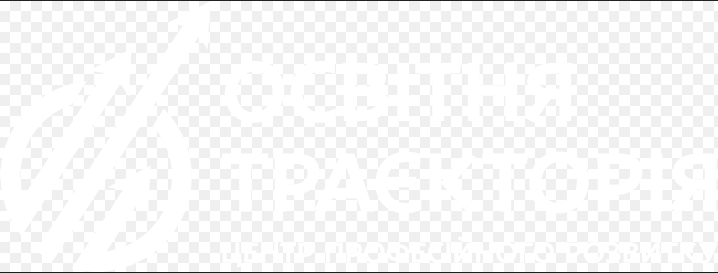 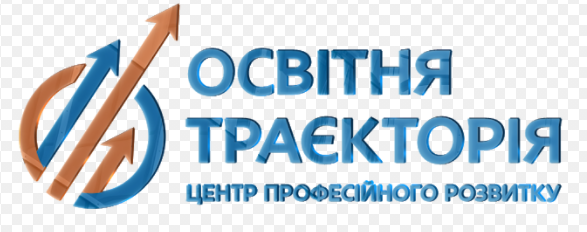 Професійний розвиток учителів у міжатестаційний період
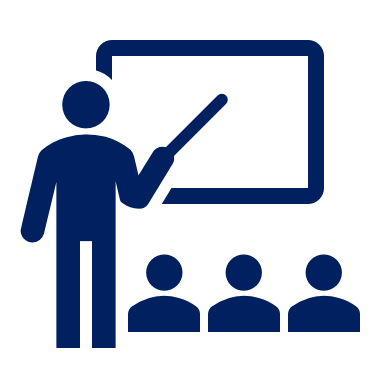 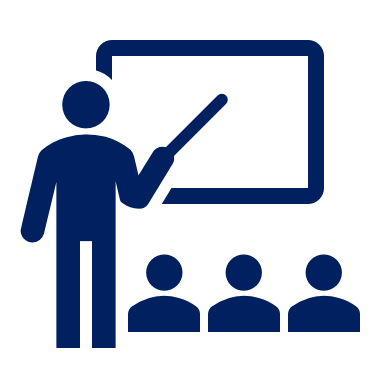 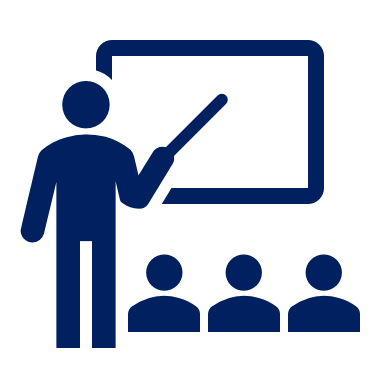 25
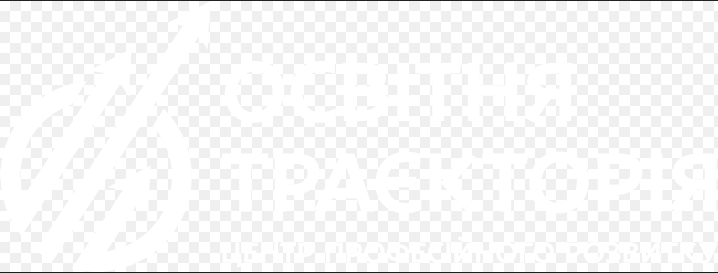 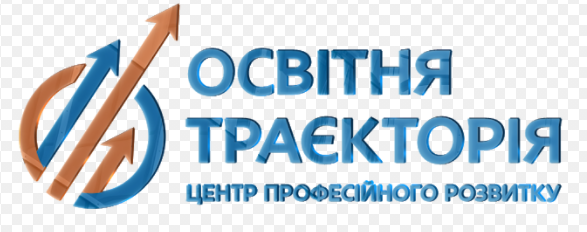 Корисні посилання для учителів хімії
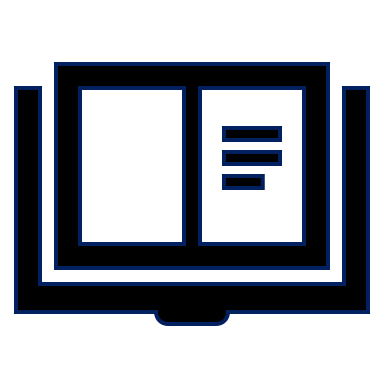 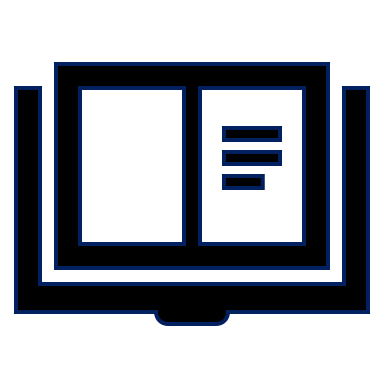 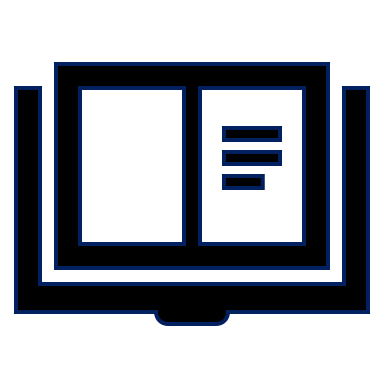 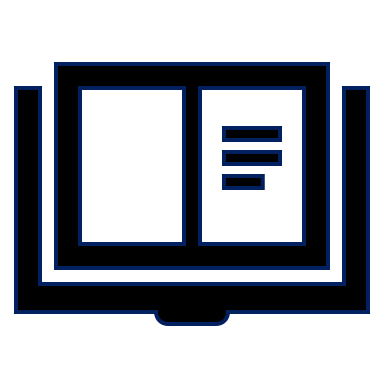 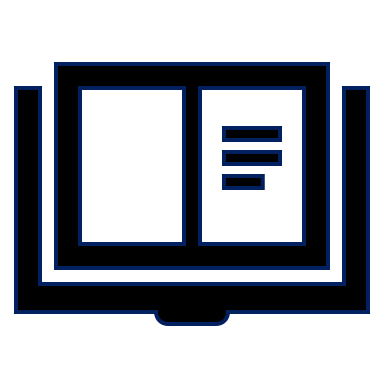 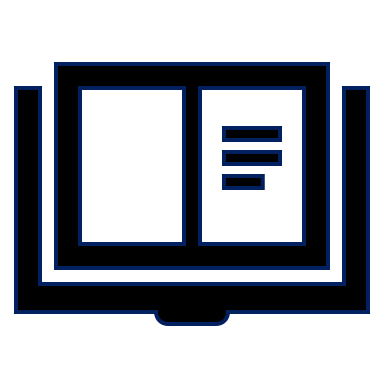 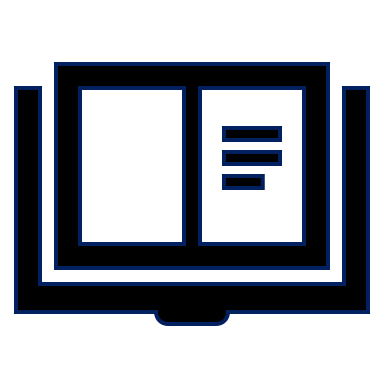 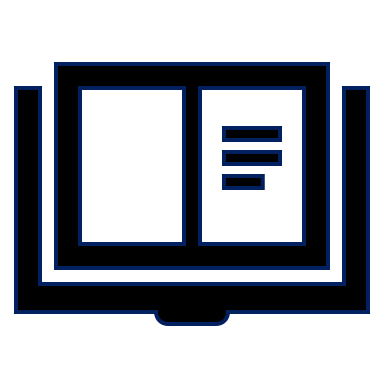 26
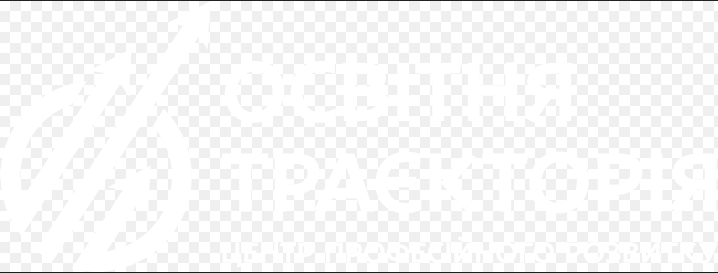 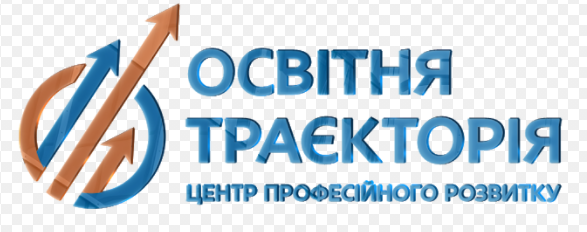 Корисні посилання 
для учителів біології
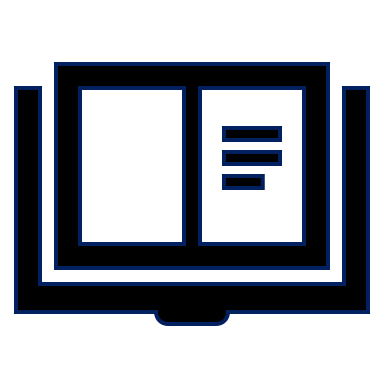 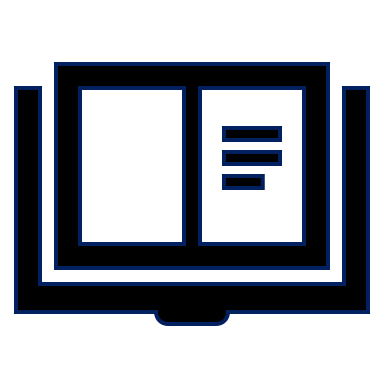 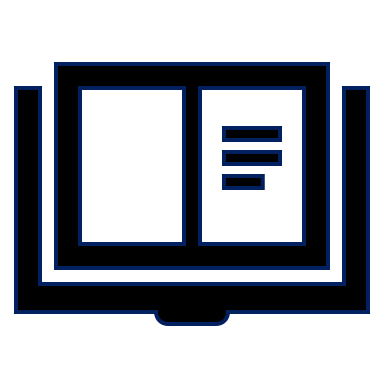 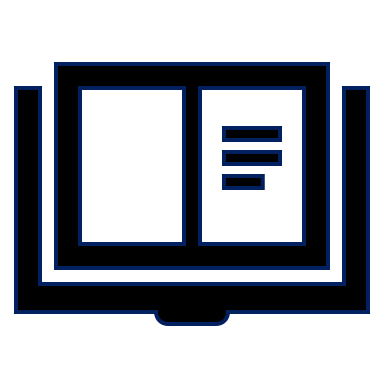 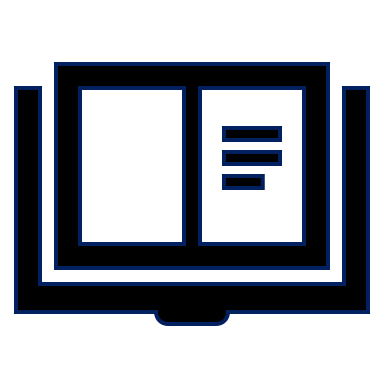 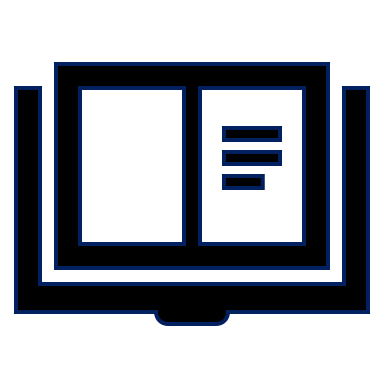 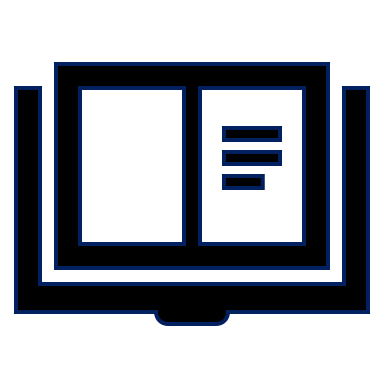 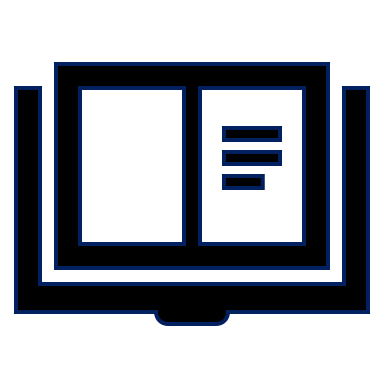 27
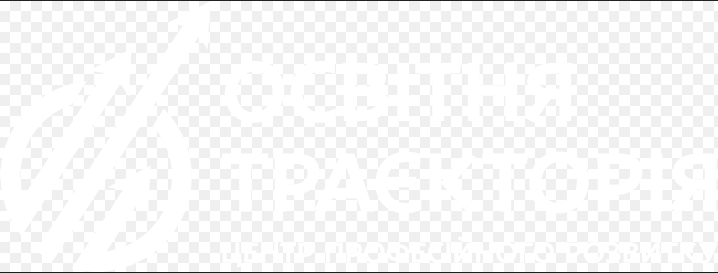 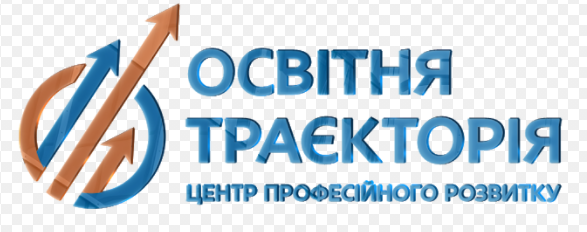 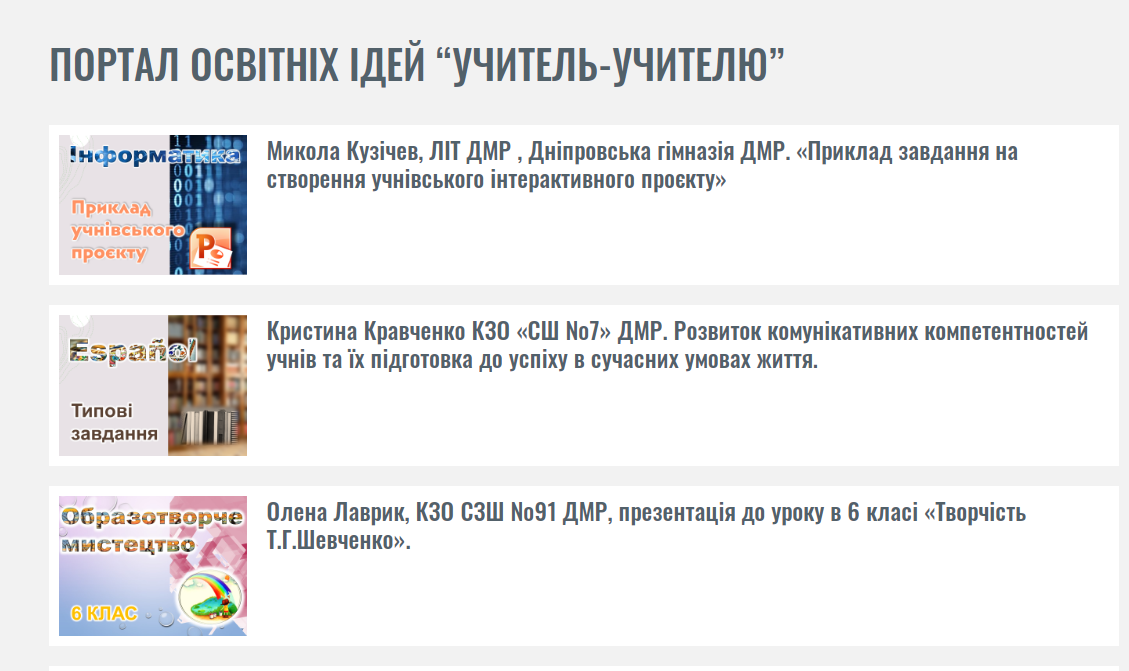 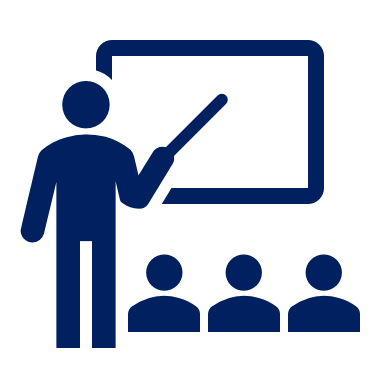 28
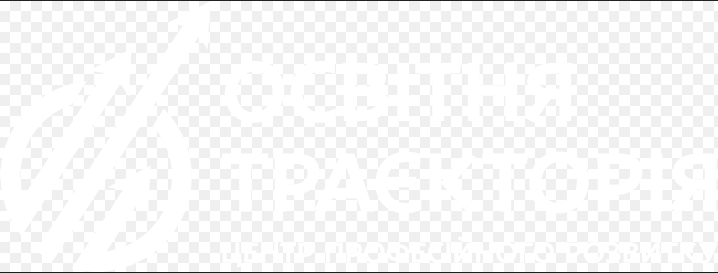 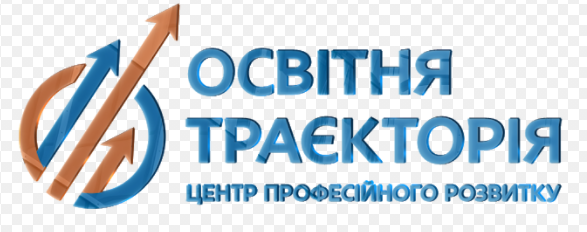 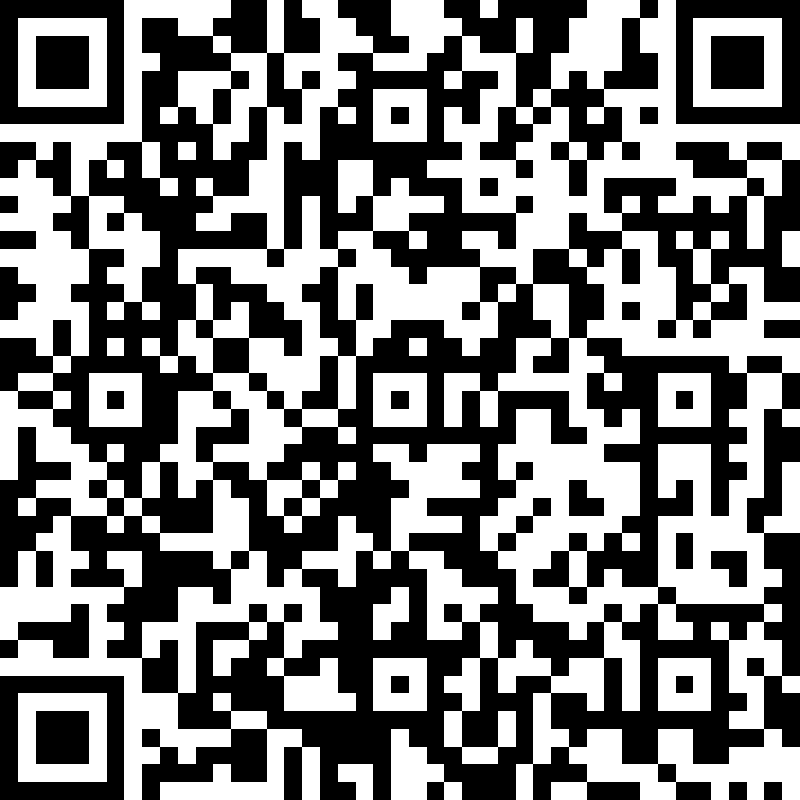 Діагностична анкета професійних запитів та потреб вчителів природничої галузі
29
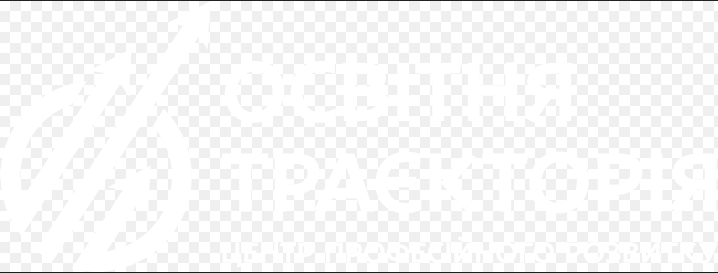 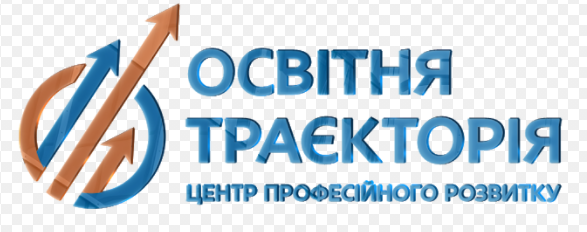 Сайт http://otd.dniprorada.gov.ua/
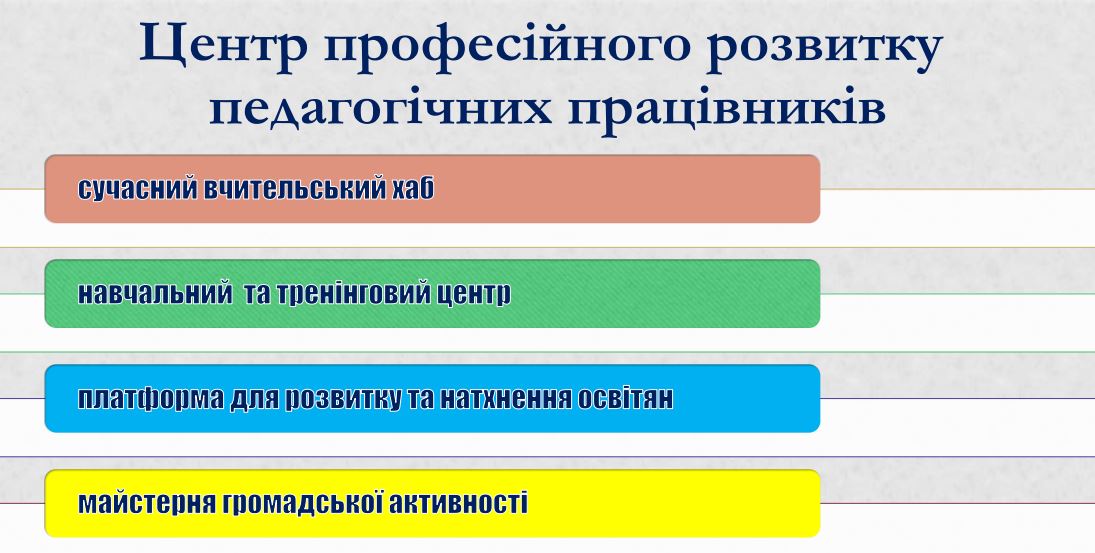 30
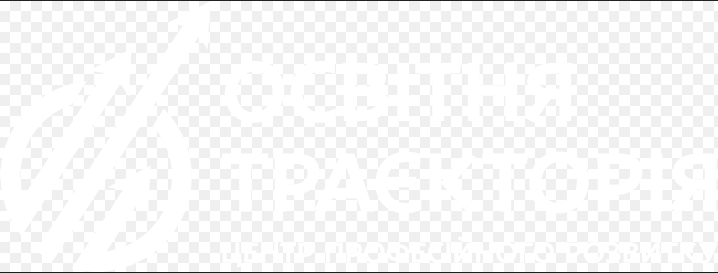 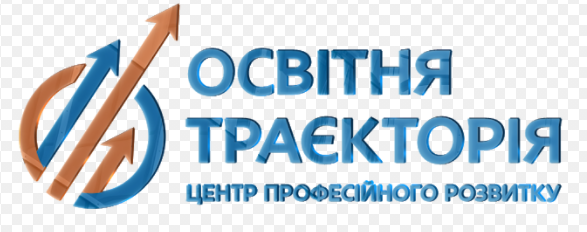 РЕКОМЕНДАЦІЇ:
Шановні Вчителі! Ми з вами вже стоїмо на порозі нового навчального року!
Хочу привітати Вас та побажати міцного здоров'я, радості від нелегкої праці, усіляких гараздів в особистому житті!
Нехай Вас оточують повага і любов, доброзичливість і милосердя, життєрадісність і шанування!
Сподіваємося, що рік буде продуктивним, результативним і цікавим!